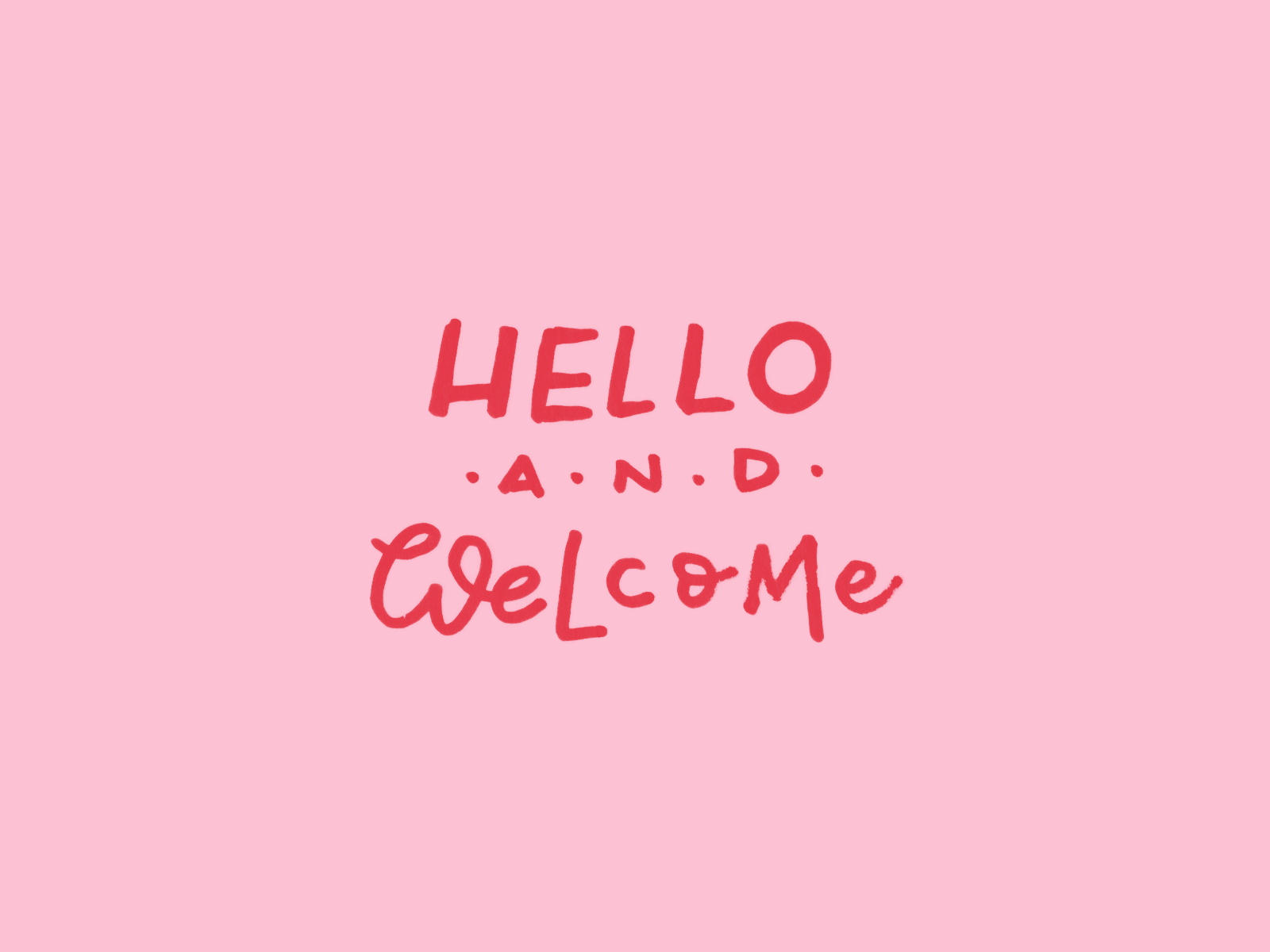 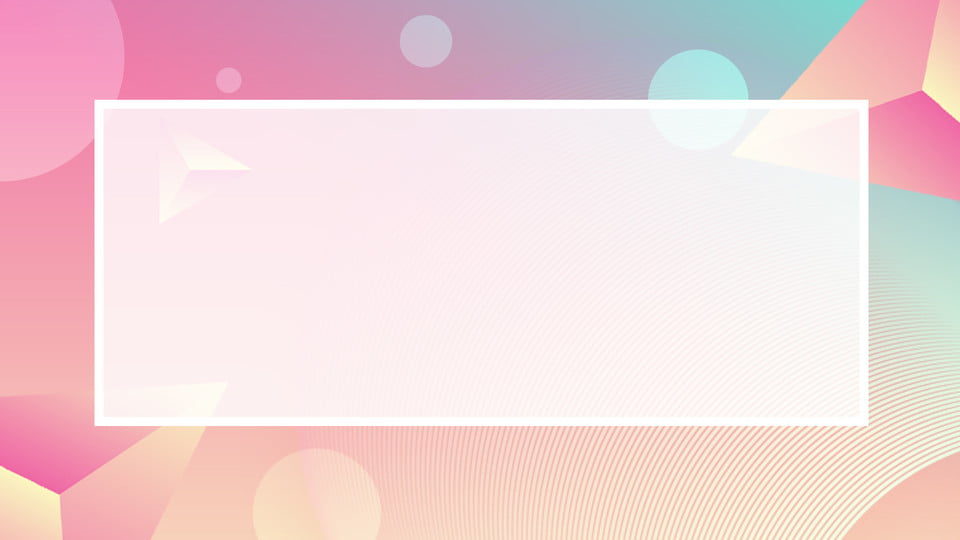 PELMANISM
4
2
1
3
swim
won
win
started
8
5
6
7
decided
play
decide
see
swam
played
10
11
12
9
start
saw
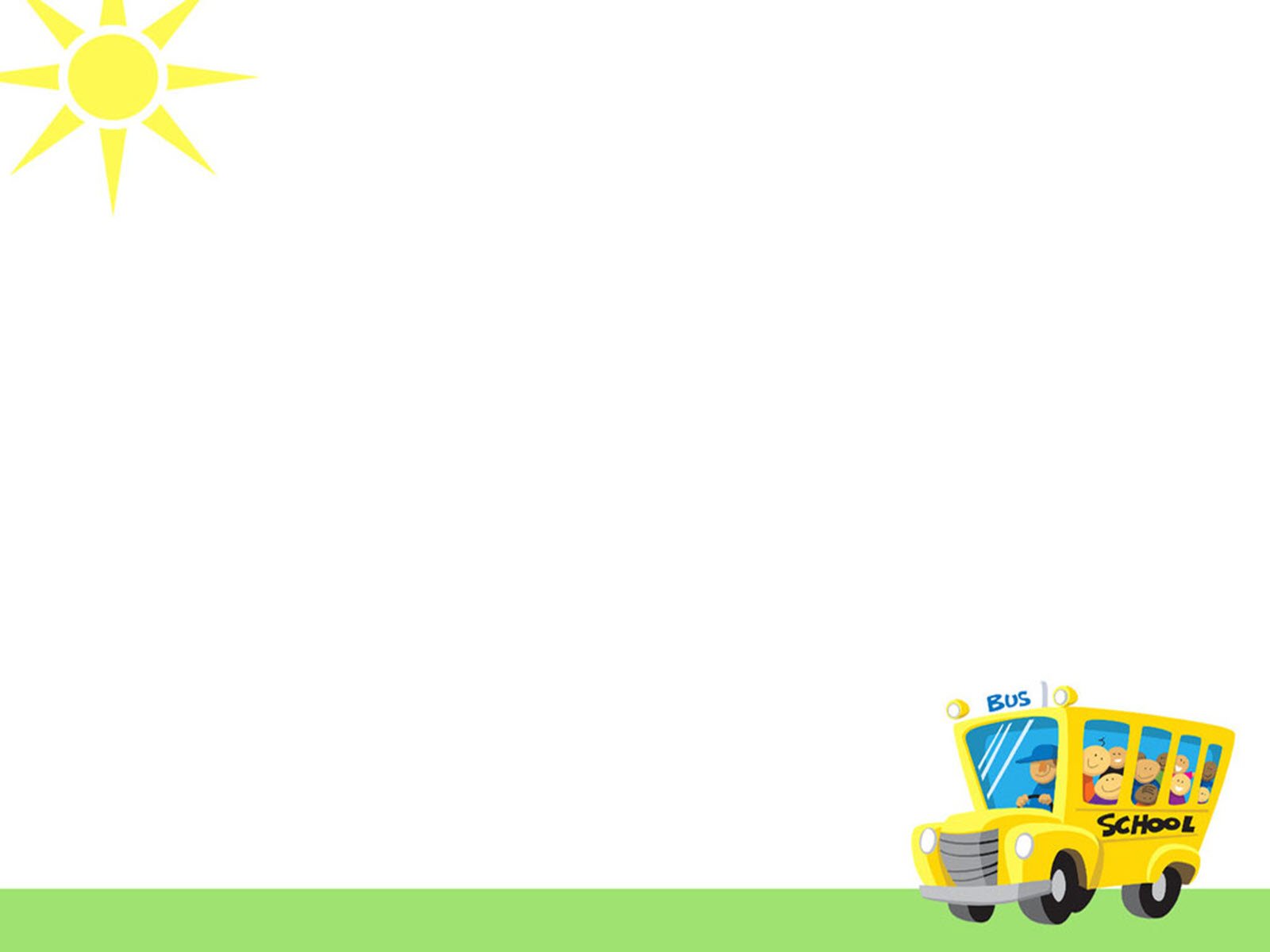 How was your weekend?
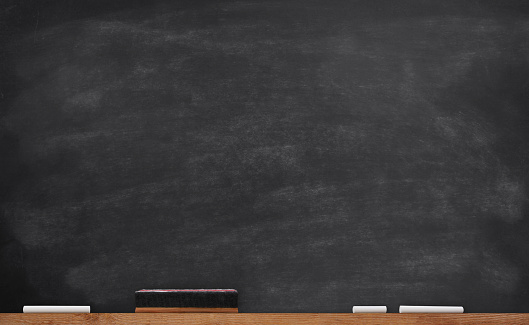 UNIT 6
SPORTS
Lesson 6: SPEAKING
Who are they?
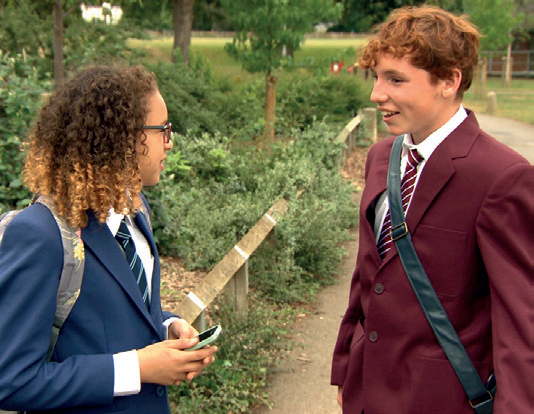 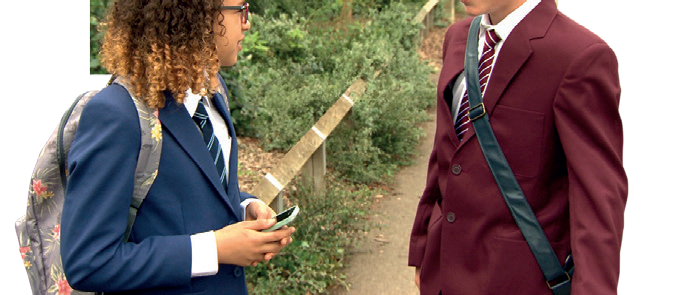 Alfie
Lois
Complete the dialogue. Then watch or listen and check. Why was Alfie happy on Saturday?
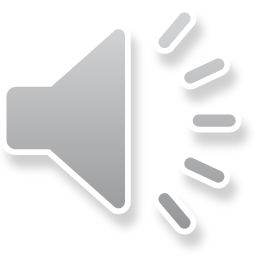 Alfie : Hey, Lois. How are things?Lois  : Oh hi, Alfie. Good, thanks. How (1) _______ your weekend?Alfie : It (2) _______ great, thanks. I (3) ________ to a football match on Saturday.
Lois  : Really? (4) ________ it good?
Alfie : Yes, it was brilliant. There (5) _______ a lot of goals. United (6) _______ 3–2  in the end.
Lois  : That’s good news! Who (7) ________  you with?
Alfie :  My brother. Why don’t you come next time?
Lois  :  Sure. Why not? Text me when you’re going, OK?
Alfie :  OK then. Bye, Lois.
Lois  : Bye.
was
was
went
Was
were
won
were
Look at the Key Phrases. Cover the dialogue and try to complete the Key Phrases. Then watch or listen and check.
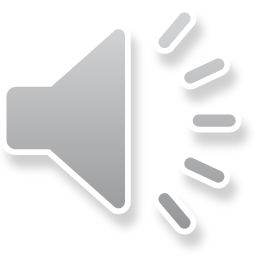 Talking about the weekend
KEY PHRASES
1) __________ was your weekend?2) __________ good / bad news!3) __________ were you with?4) __________ don’t you come next time?5) Sure. _________ not?6 ) Text me __________ you’re going.
How
That’s
Who
Why
Why
when
Look at the phrases. Then listen to three mini-dialogues. Which phrases do you hear?
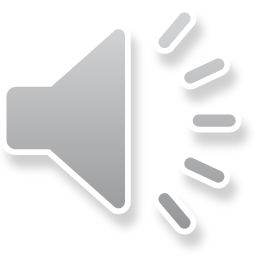 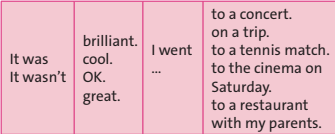 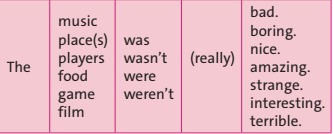 Look at the phrases. Then listen to three mini-dialogues. Which phrases do you hear?
It wasn’t great. I went to the cinema on Saturday. The film was reallyboring.
2) It was brilliant. I went to a tennis match. The game was amazing.
3) It was OK. I went to a restaurant with my parents. The food was nice.
Pair-work
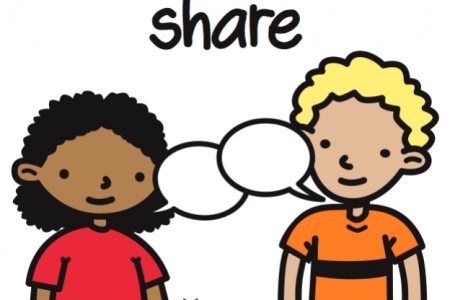 Practise mini-dialogues using the phrases in exercises 2 and 3.
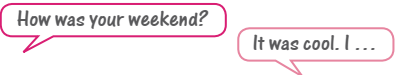 Example: 
* Student 1: How was your weekend? 
* Student 2: It was great. I went to the restaurant with my parents and the food 			was so delicious. You should go there and try. 
* Student 1: Sure. Why not?
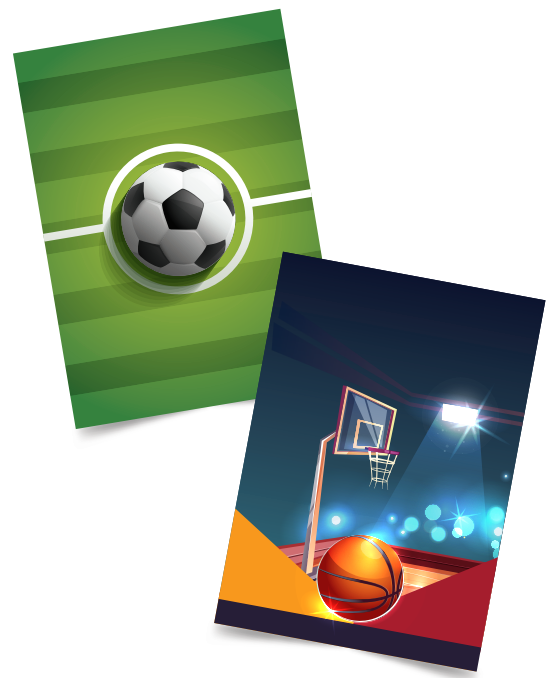 Work in pairs. Look at the pictures. Imagine that you went to a football match or basketball game last weekend. Prepare and practise new dialogues with the phrases in exercises 2 and 3.
OPTIONAL ACTIVITY
Make a dialogue to tell your partner what you really did last weekend.
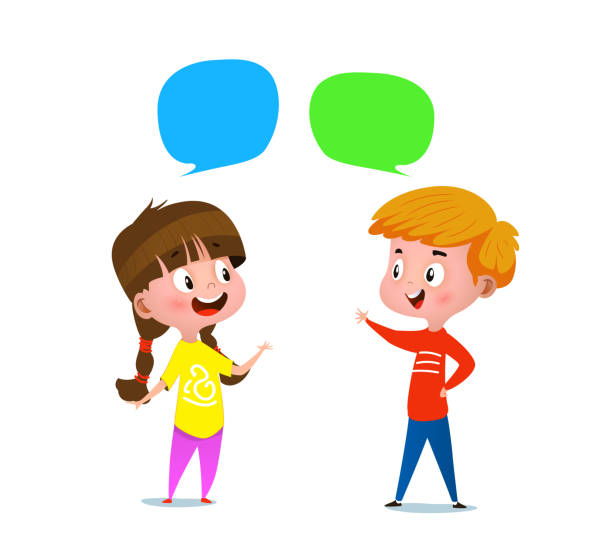 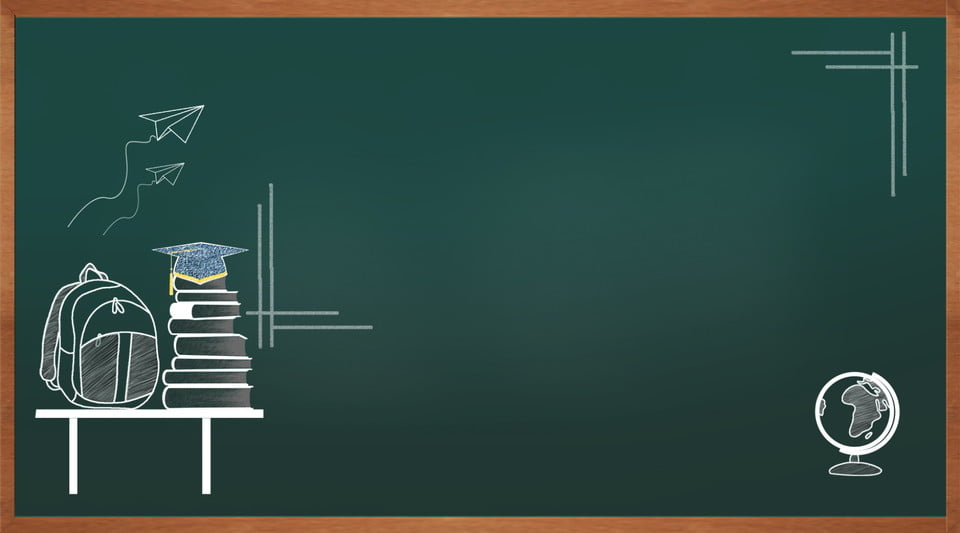 Homework
- Learn by heart all structures.
- Write some sentences about your last weekend, using the Key Phrases in exercise 2 and 3
- Prepare the next lesson: WRITING
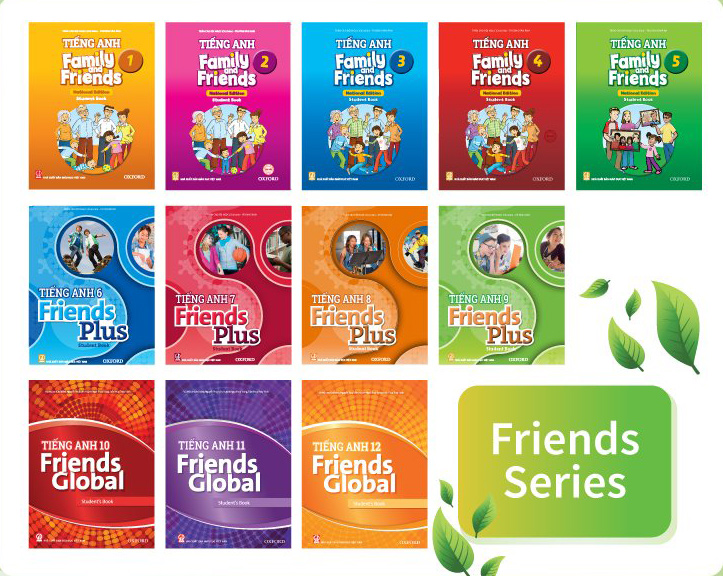 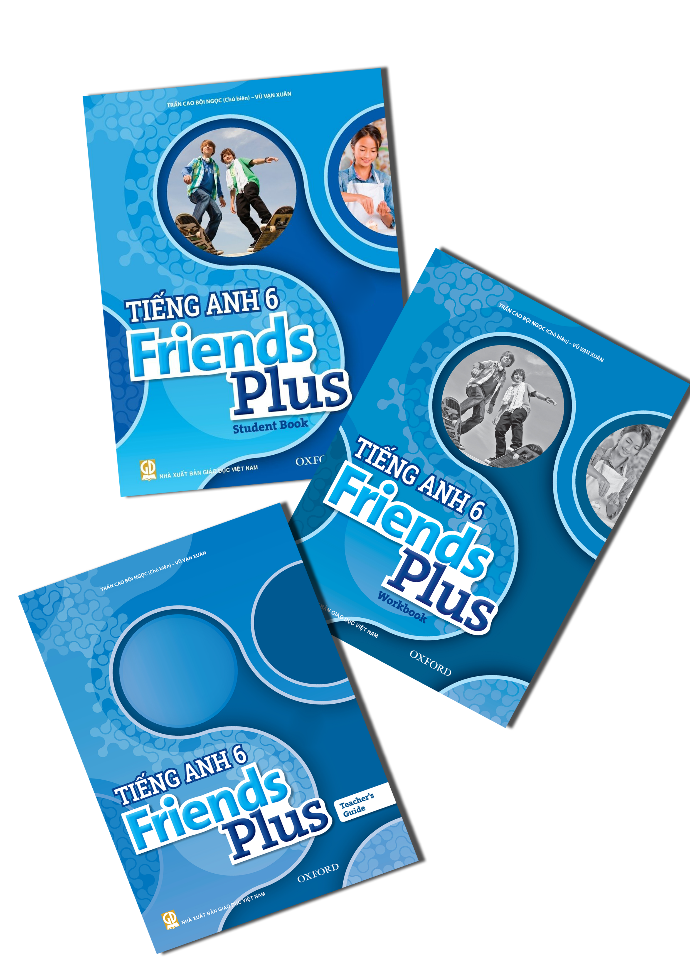 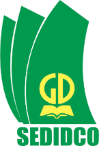 www.phuongnam.edu.vn
Thank you!
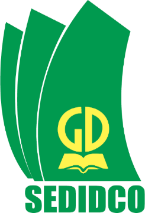 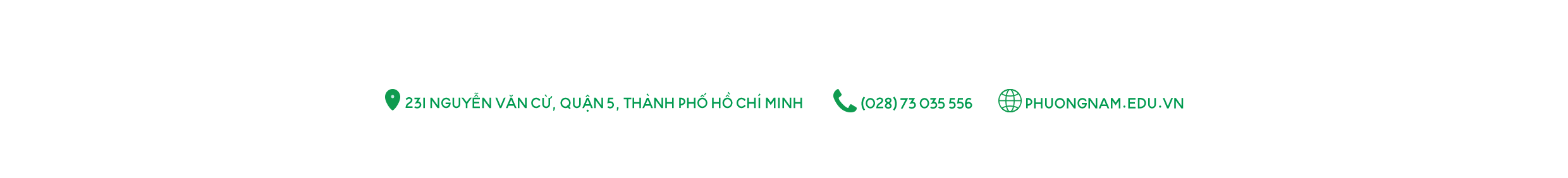 CTCP ĐẦU TƯ VÀ PHÁT TRIỂN GIÁO DỤC PHƯƠNG NAM